Protestant Reformation
Global 2
Ms. Lyons
Martin Luther
Causes of the Reformation
The Renaissance 
Humanism led people to question Church power
Strong Monarchs
Kings wanted to go against the Church 
Problems in the Church 
Leaders wanted power & wealth for themselves
The Catholic Church was Selling Indulgences
If you paid the priests money, you would be promised salvation 
Indulgences were like tickets to heaven
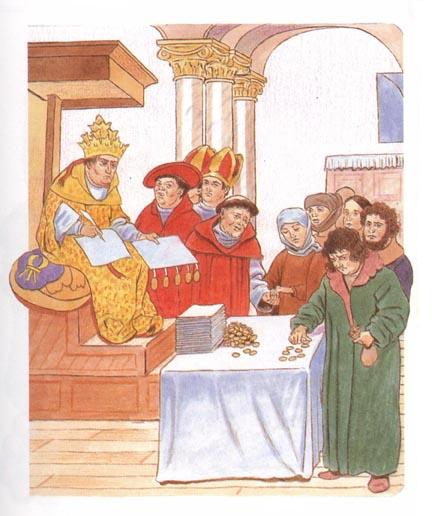 [Speaker Notes: Is it true? Could you really get into Heaven this way? 
Is it fair?]
One man started complaining…
Martin Luther 
German Monk 
Wrote 95 Theses
posted them on the door of a church
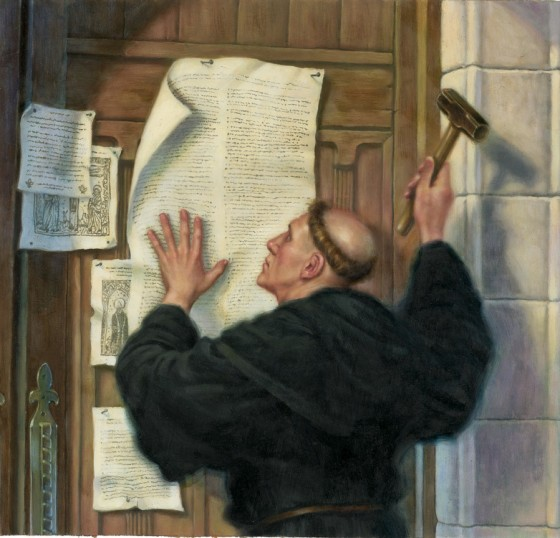 Luther’s Beliefs
Only faith in God will get you into Heaven
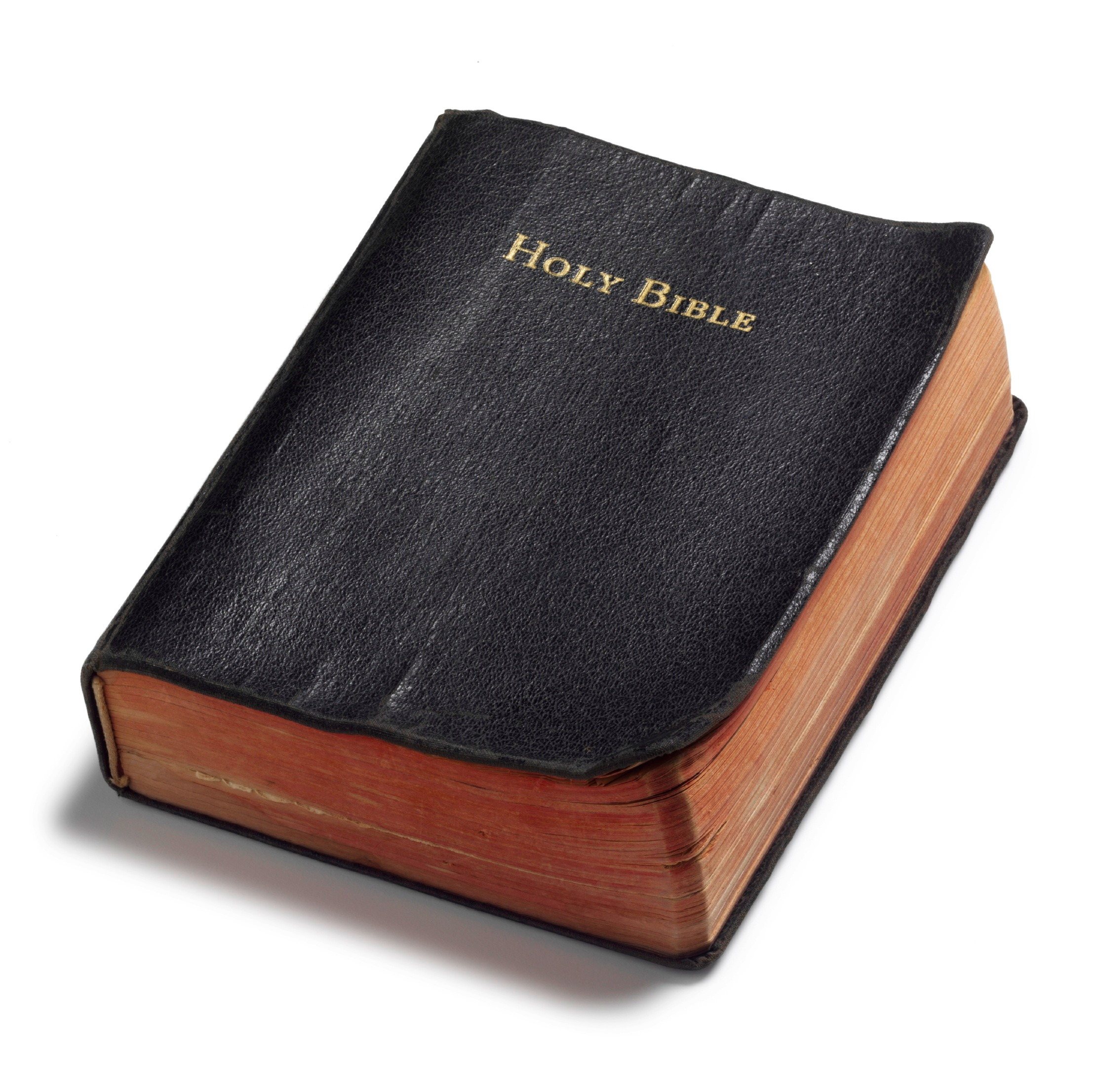 Protestant Reformation
This started a whole movement
Printing press spread his ideas 
Christians that didn’t like the Catholic Church followed Martin Luther 
Protestant Religion
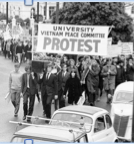 [Speaker Notes: Protest  Protestant]
Luther wasn’t the only one protesting
John Calvin
Predestination 
God already chose who will go to Heaven 
Followers lived strict lives, didn’t spend much money
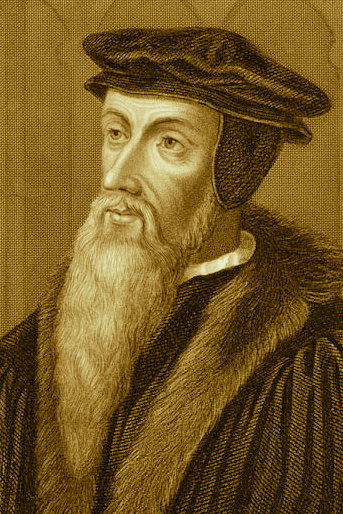 Catholic Church’s Reaction
Excommunicated Martin Luther & burned his books
Kicked out of the church 

Made some changes to the Catholic Church 
so their followers would not convert to Protestantism
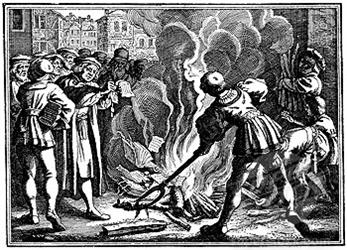 [Speaker Notes: Asked him to take back his claims, he said no  excommunication]
Effects of the Reformation
Loss of religious & political unity 
Religious wars 
Civil wars – Germany 
Protestant England vs. Catholic France & Spain 
Anti-Semitism 
Hatred towards Jews
Witch hunts 
People accused of worshipping the Devil 
Many women killed
Who is going to fill the leadership role?
Now that the Pope is not so strong… 

MONARCHS
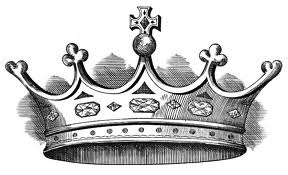